ПРОЧИТАЙ СЛОВА
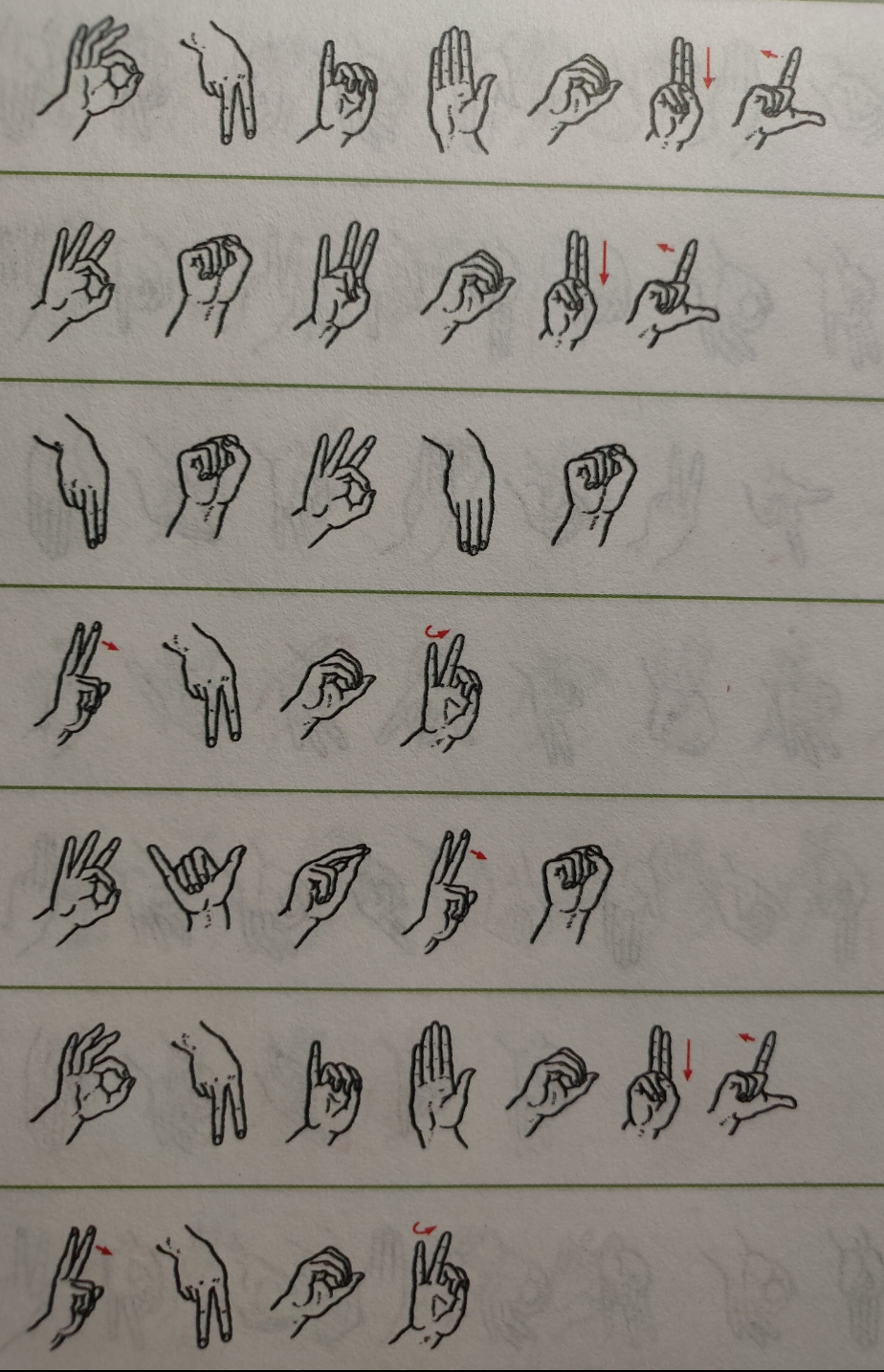 Назви словом
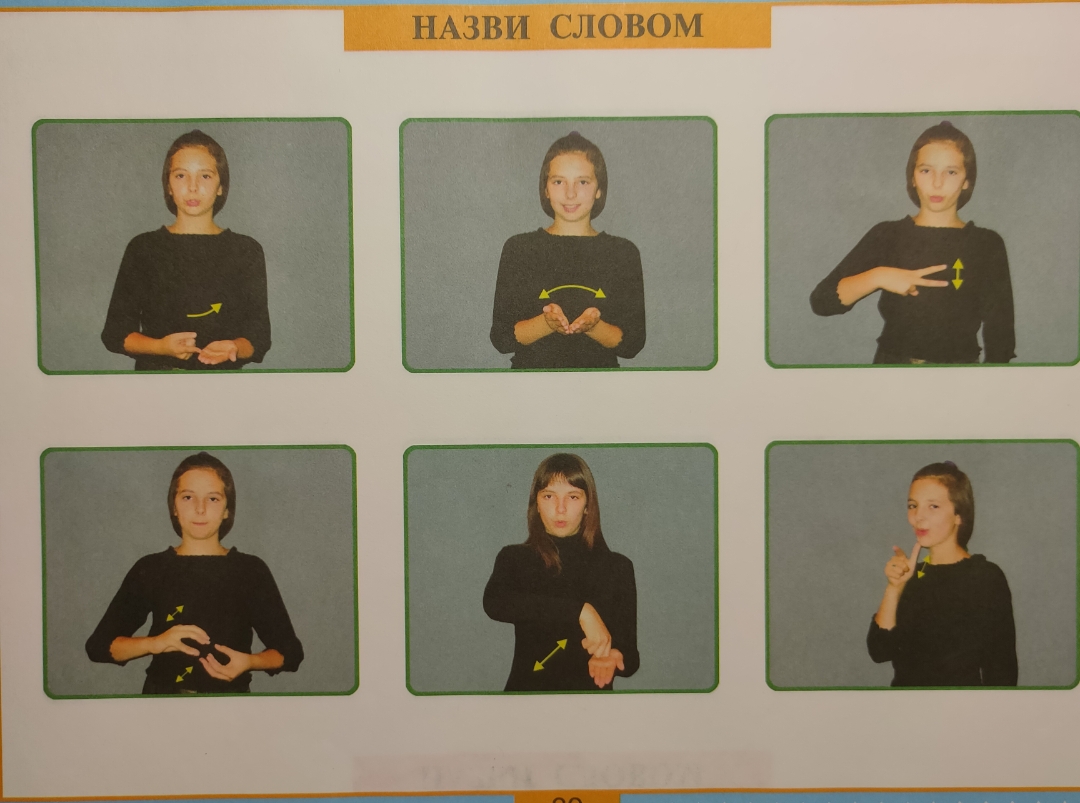 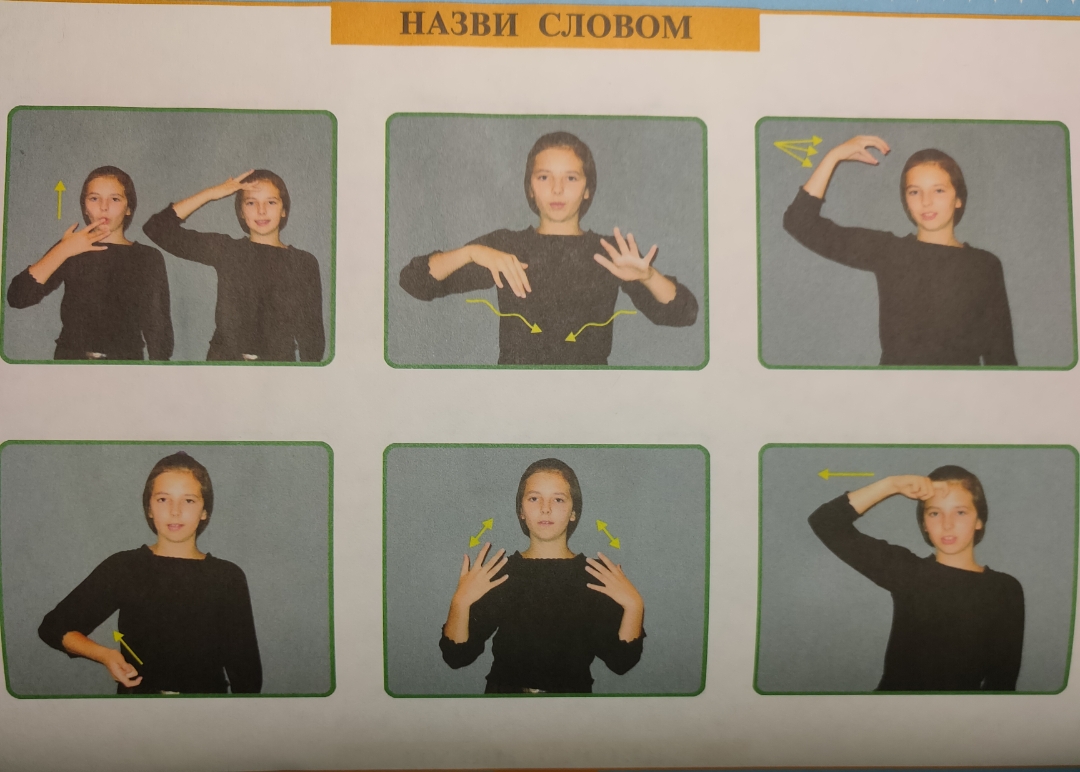 ПРОЧИТАЙ І ПОЗНАЙОМСЯ
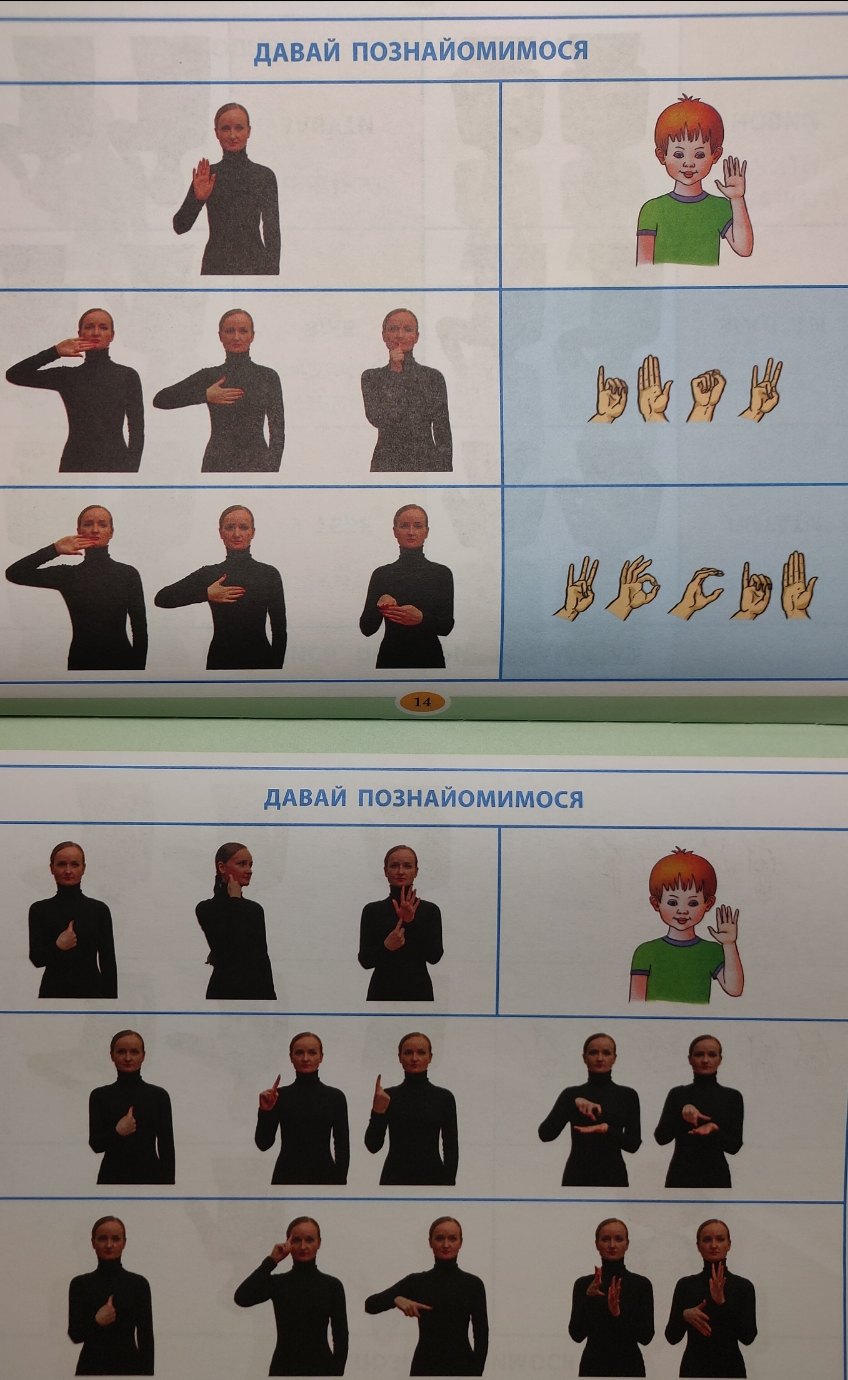 Запам’ятай назву
Запам’ятай назву
Покажи жестом
Розв’яжи приклади
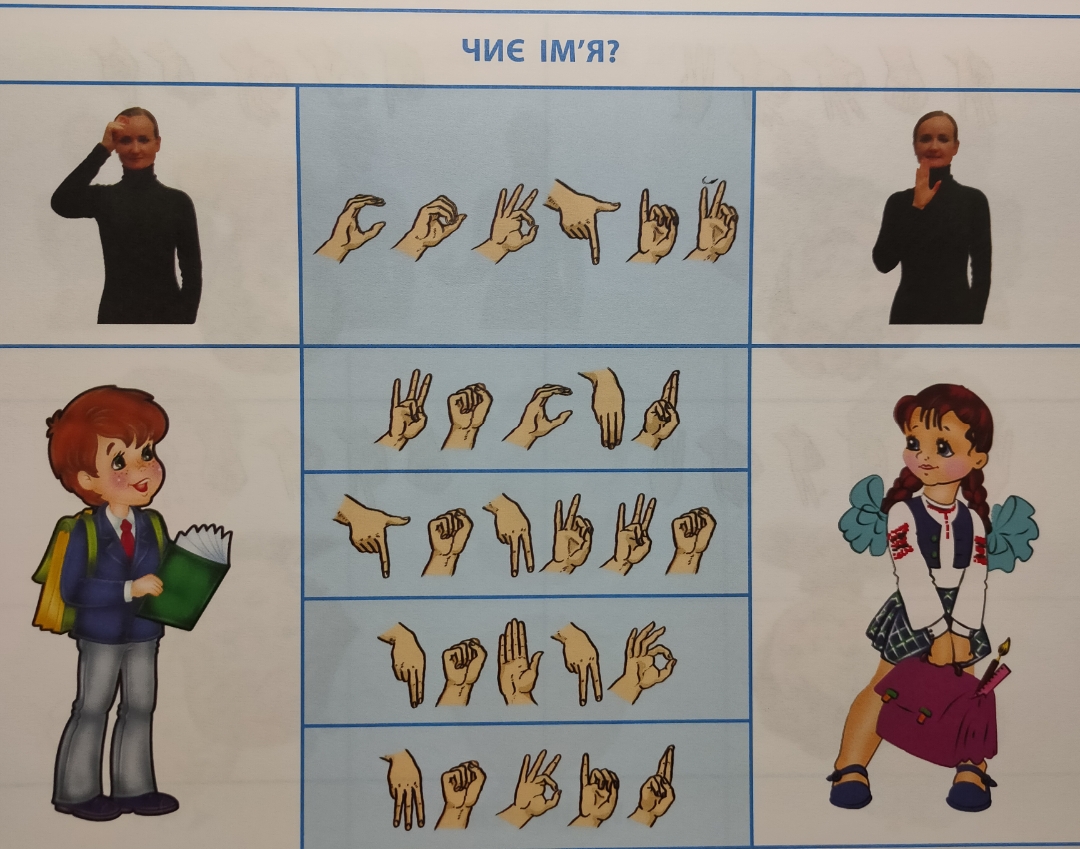